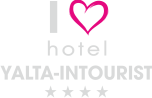 ОТЕЛЬ «ЯЛТА-ИНТУРИСТ»
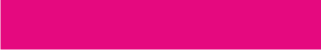 Конгресс услуги
2Отель «Ялта-Интурист»
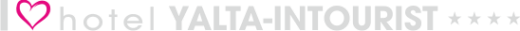 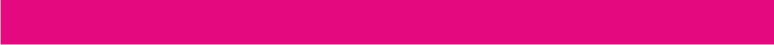 К услугам корпоративных клиентов 11 залов для деловых мероприятий, банкетов и фуршетов, торжественных событий. В Отеле можно одновременно провести мероприятие и разместить до 2000 участников и гостей. Респектабельная атмосфера Отеля в сочетании с технологичными новшествами способствует проведению деловых мероприятий высокого уровня.
  1183 номера пяти категорий: Стандартный, Улучшенный, Полулюкс студия, Полулюкс, Люкс; 
  собственный сертифицированный пляж протяжностью 500 м 
  (сертификат «Голубой флаг»,  Foundation for environmental education);
  рестораны и бары на любой вкус;
  3 бассейна с подогреваемой морской водой, температурой 28˚С (олимпийский, детский, прыжковый);
  спортивные площадки: футбол, теннис, волейбол;
  фитнес-центр;
  Центр грязеомоложения Сакской грязью;
  охраняемая парковка;
  торговая галерея;
  стрип-клуб «Звездный Носорог».
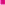 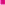 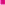 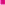 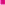 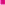 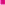 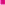 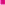 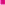 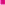 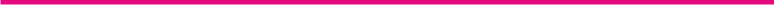 3
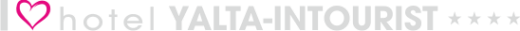 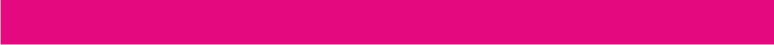 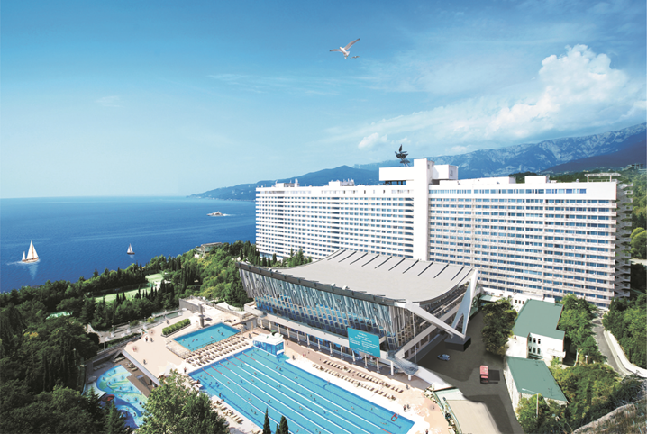 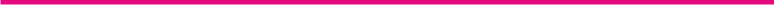 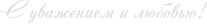 4«Мраморный», 1 этаж
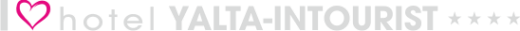 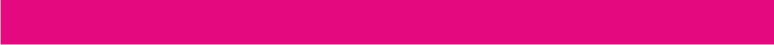 ХАРАКТЕРИСТИКА ЗАЛА:
  размещение до 700 человек
  европейская кухня, шведский стол
  зимний сад, оранжерея, декоративный бассейн
  выход на бассейн (возможность проведения барбекю)
  танцпол (мраморное покрытие)                
  концертный рояль (возможность живого исполнения)
  сцена - 50 м2

СТОИМОСТЬ ЗАЛА:
  Аренда в час – 1500 грн
  Аренда в день – 5000 грн
 
 
ТЕХНИЧЕСКОЕ ОСНАЩЕНИЕ (ВКЛЮЧЕНО В СТОИМОСТЬ)
Пульт Behringer; Усилитель Yamaha - 4500 / 500 Вт; Усилитель Dap - 100 Вт; Колонки Еvm - 2шт. - 300 Вт;
Проектор «infocus»  навесной; Экран настенный; Колонка Big активная 120 Вт; Колонки  EVM 250 Вт; Колонки  EVM 200 Вт
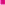 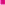 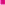 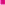 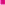 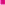 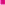 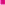 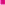 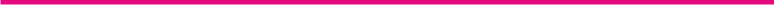 5
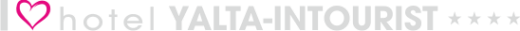 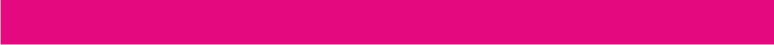 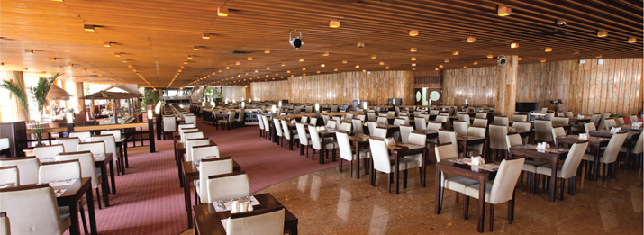 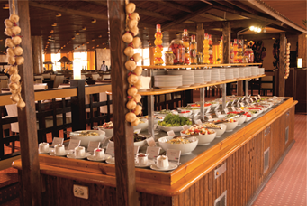 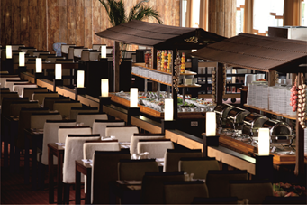 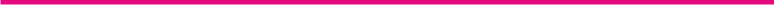 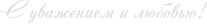 6«Адалары», 1 этаж
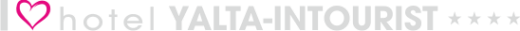 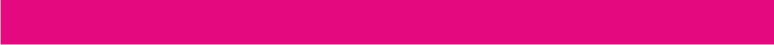 ХАРАКТЕРИСТИКА ЗАЛА:
  площадь 171 м2 
  размещение до 150 человек                                
  сектор проведения кофе-брейка  
  система кондиционирования

СТОИМОСТЬ ЗАЛА:
  Аренда в час – 800 грн
  Аренда в день – 2500 грн

ТЕХНИЧЕСКОЕ ОСНАЩЕНИЕ (ВКЛЮЧЕНО В СТОИМОСТЬ):
4 Колонки потолочные BOSH LBI-UW12L; Усилитель TOA A-2120; Пульт микшерный BEHRINGER \  2 стерео \ 4 микр.входа; 
2 Радиомикрофона АКG WM-40; Проектор / подвесной / DLP\LG 2800; Экран подвесной  2х2м; Флипчарт.
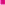 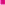 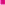 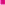 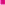 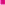 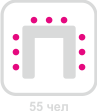 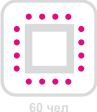 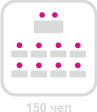 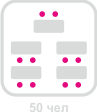 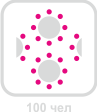 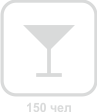 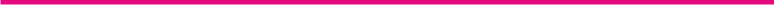 7
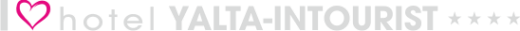 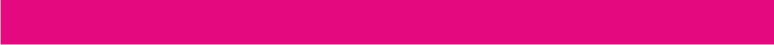 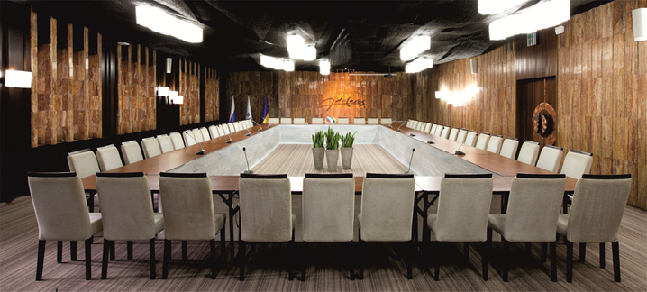 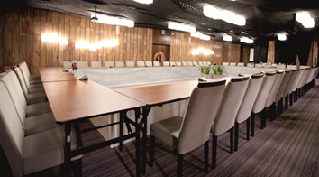 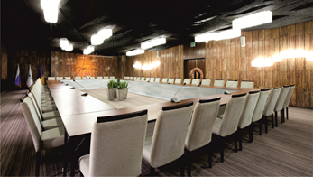 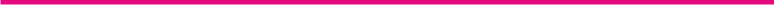 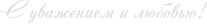 8«Три дерева» , 1 этаж
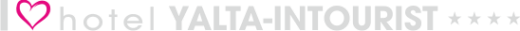 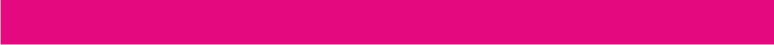 ХАРАКТЕРИСТИКА ЗАЛА:
  площадь 99 м2
  размещение до 60 человек
  уникальный стиль - лесной сруб (кипарис, тополь, гранат)


СТОИМОСТЬ ЗАЛА:
  Аренда в час – 600 грн
  Аренда в день – 2000 грн


ТЕХНИЧЕСКОЕ ОСНАЩЕНИЕ (ВКЛЮЧЕНО В СТОИМОСТЬ)
Навесной экран, подвесной проектор, флипчарт
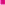 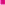 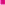 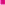 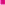 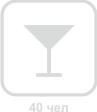 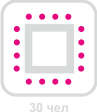 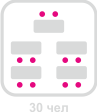 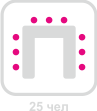 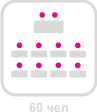 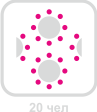 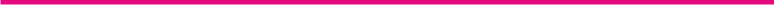 9
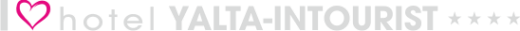 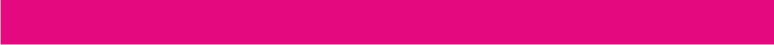 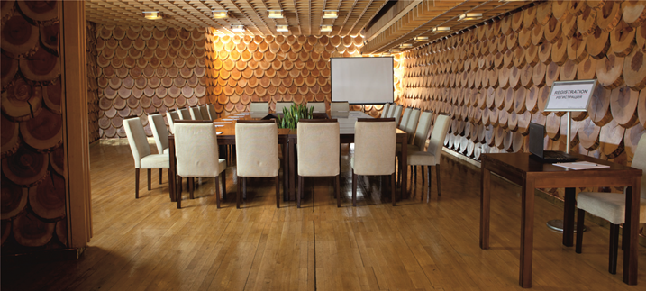 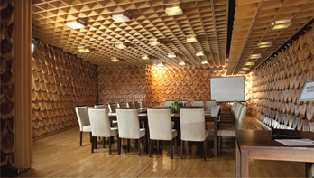 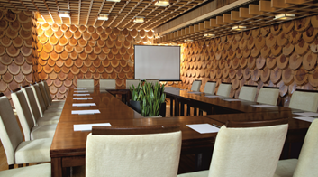 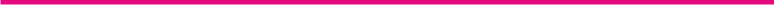 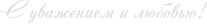 10«Хрустальный» , 2 этаж
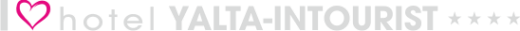 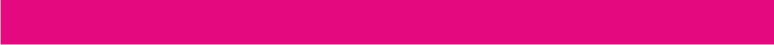 ХАРАКТЕРИСТИКА ЗАЛА:
 площадь – 1850 м2;
 делится на 2 яруса: 
- 1-й ярус – зал «Хрустальный», рассадка до 1100 чел
- 2-й ярус – зал «Санта-Барбара», 1478 м2, размещение  до 250 чел 
 (балкон, размещение до 80 мест, вид на сцену зала Хрустальный);
 доп. зал «Ялтинский берег», площадь 114 м2 (размещение до 80 чел);
 большая сцена;
 2 гримерные комнаты;
 несколько  дополнительных входов;
 выход на террасу ;
 система кондиционирования
 большие витринные окна (естественное дневное освещение);

СТОИМОСТЬ ЗАЛА:
 Аренда в час – 6000 грн
 Аренда в день – 18000 грнТЕХНИЧЕСКОЕ ОСНАЩЕНИЕ (ВКЛЮЧЕНО В СТОИМОСТЬ)
4 Колонки потолочные BOSH LBI-UW12L; Усилитель TOA A-2120; Пульт микшерный BEHRINGER \  2 стерео \ 4 микр.входа; 2 Радиомикрофона АКG WM-40; Проектор / подвесной / DLP\LG 2800; Экран подвесной  2х2м; Флипчарт.
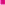 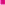 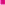 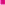 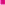 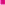 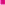 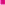 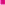 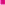 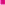 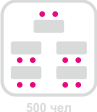 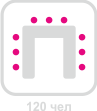 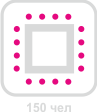 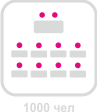 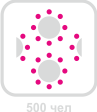 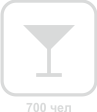 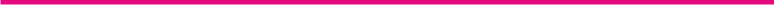 11
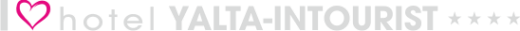 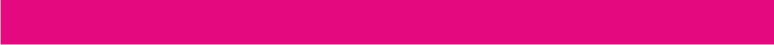 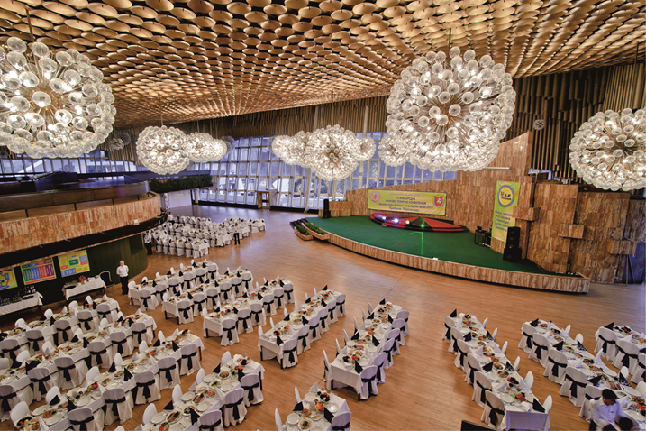 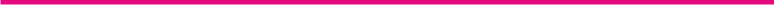 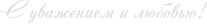 12«Ялтинский берег» , 2 этаж
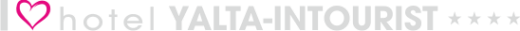 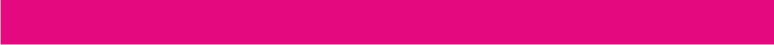 ХАРАКТЕРИСТИКА ЗАЛА:
  площадь 114 м2
  размещение до 80 человек
  выход в зал «Хрустальный»

СТОИМОСТЬ ЗАЛА:
  Аренда в час – 600 грн
  Аренда в день – 2000 грн



ТЕХНИЧЕСКОЕ ОСНАЩЕНИЕ (ВКЛЮЧЕНО В СТОИМОСТЬ)
Экран 2х2; Флипчарт; Проектор
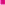 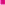 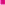 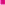 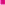 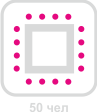 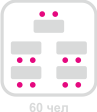 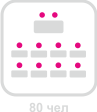 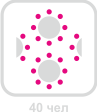 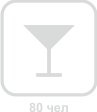 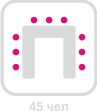 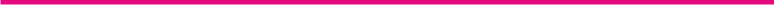 13
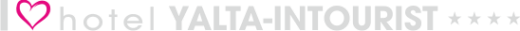 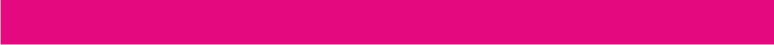 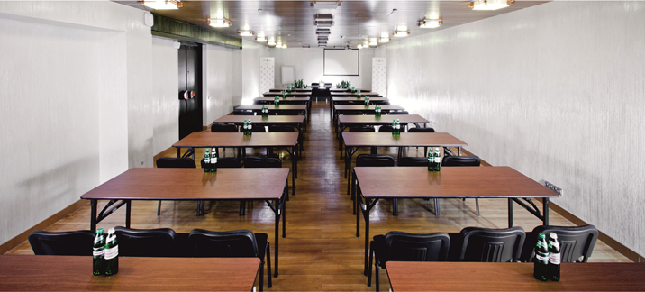 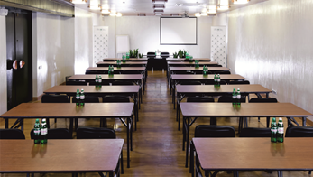 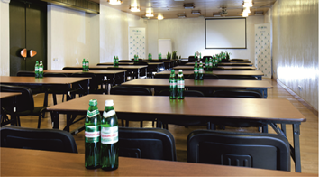 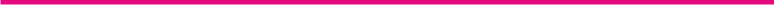 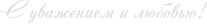 14«Фиолент», 2 этаж
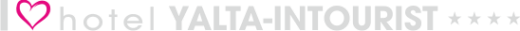 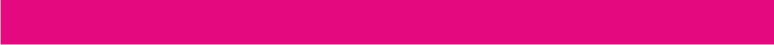 ХАРАКТЕРИСТИКА ЗАЛА:
  площадь 66 м2
  размещение до 28 человек       
  шкафы для верхней одежды
  2 входа (+доп. вход в зал «Омега»)
  система кондиционирования
  удобные мягкая мебель

СТОИМОСТЬ ЗАЛА:
  Аренда в час – 600 грн
  Аренда в день – 2000 грн


ТЕХНИЧЕСКОЕ ОСНАЩЕНИЕ (ВКЛЮЧЕНО В СТОИМОСТЬ)
Проектор «Sаnyo» подвесной; Экран подвесной 2х2м; Флипчарт; Наличие Wi-Fi; Звуковая система Taiden:2; пульт председателя, 16 пультов делегатов; Мультимедийный телевизор Samsung 55
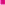 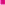 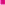 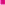 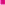 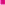 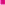 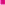 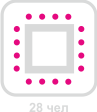 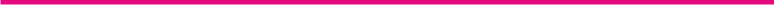 15
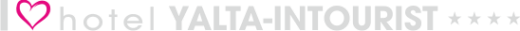 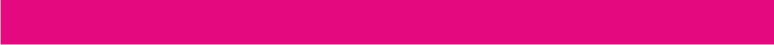 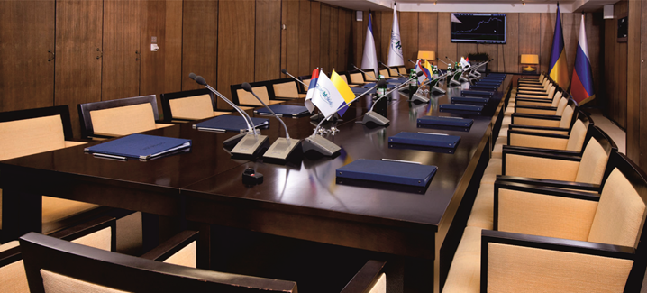 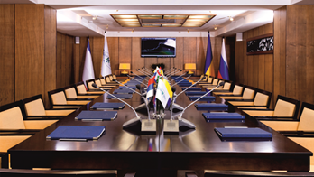 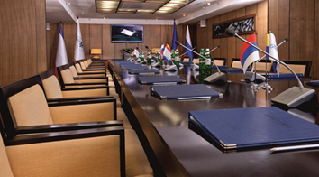 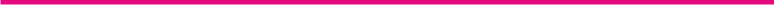 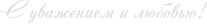 16«Омега», 2 этаж
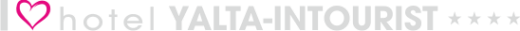 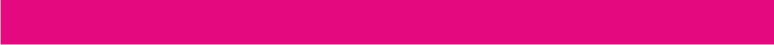 ХАРАКТЕРИСТИКА ЗАЛА:
  площадь 33 м2
  размещение до 12 человек   
  плазменая панель 50 дюймов
  дверь, соединяющая с залом «Фиолент»
  мягкая мебель

СТОИМОСТЬ ЗАЛА:
  Аренда в час – 400 грн
  Аренда в день – 1250 грн


ТЕХНИЧЕСКОЕ ОСНАЩЕНИЕ (ВКЛЮЧЕНО В СТОИМОСТЬ)
HD-монитор, веб-камера, микрофон
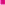 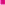 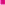 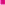 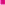 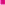 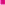 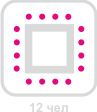 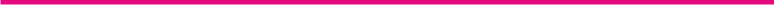 17
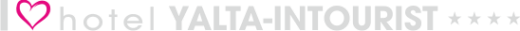 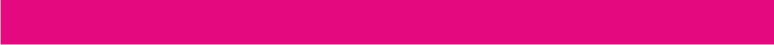 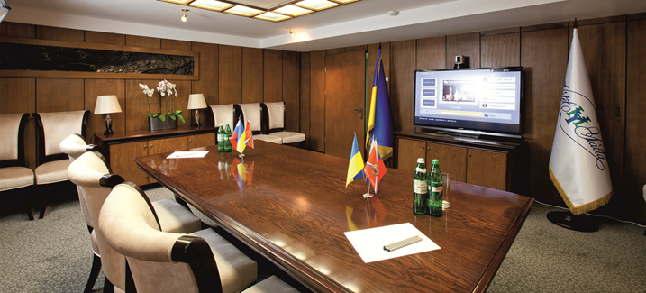 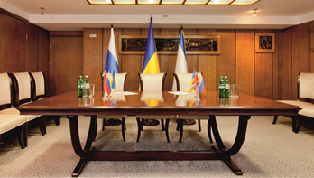 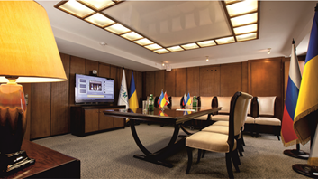 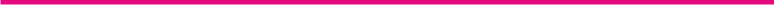 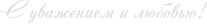 18«Висла», 16 этаж
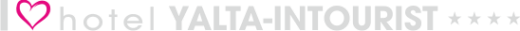 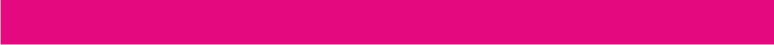 ХАРАКТЕРИСТИКА ЗАЛА:
  площадь 232 м2
  размещение  до 170 человек                  
  сектор для кофе-брейка и регистрации

СТОИМОСТЬ ЗАЛА:
  Аренда в час – 800 грн
  Аренда в день – 2500 грн


ТЕХНИЧЕСКОЕ ОСНАЩЕНИЕ (ВКЛЮЧЕНО В СТОИМОСТЬ)
Микшерный пульт DAP; Усилитель  soundking AA800J 200 Вт; Конференционный микрофон YOGA-2шт.; Радиомикрофон SHURE SM-58; Проектор LG переносной; Колонки звуковые Soundking 50 Вт - 4шт.; Усилитель Soundking  250 Вт; Экран переносной 2х2м; Флипчарт; Наличие  Wi-Fi
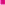 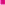 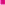 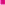 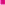 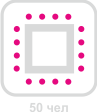 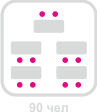 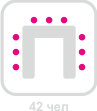 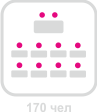 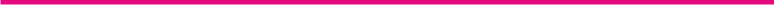 19
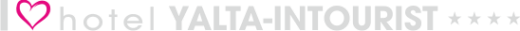 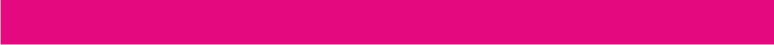 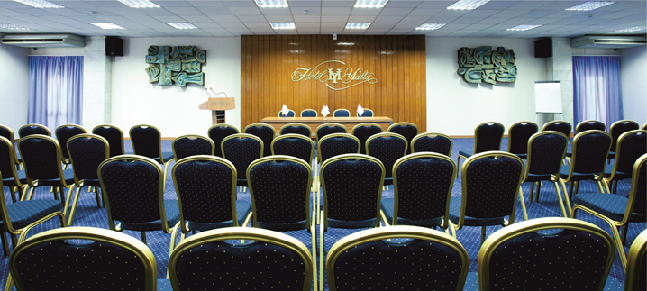 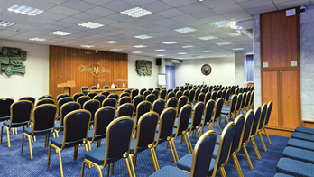 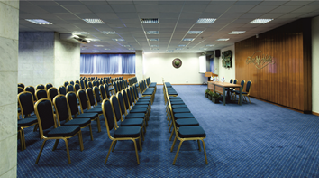 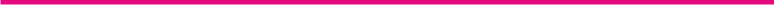 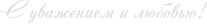 20«Звездный», 16 этаж
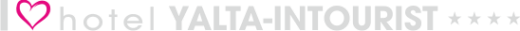 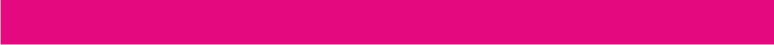 ХАРАКТЕРИСТИКА ЗАЛА:
  площадь 235 м2
  размещение до 200 человек          
  большой экран - 5х9м
  большая сцена - 60 м2 (S)  
  в стулья  вмонтированы подставки-столики

СТОИМОСТЬ ЗАЛА:
  Аренда в час – 900 грн
  Аренда в день – 3000 грн


ТЕХНИЧЕСКОЕ ОСНАЩЕНИЕ (ВКЛЮЧЕНО В СТОИМОСТЬ)
Пульт микшерный  Alesis Multimix 12R\8; Конференционная система Aparte Paconf; Проигрыватель Pioneer DVD Player DV-610 AV; Усилитель Park Audio VX300 VX-700 - 2шт.; Акустическая система Aparte - 12шт.; Микрофон конференционный  Aparte - 3шт.; Микрофон радио Zennheiser W100 - 2шт.; Блок управления светом Halo DMX Master 2402; Светодиодные фонари - 4шт.; Мультимедийный проектор SANYO подвесной; Экран стационарный 9х5м; Флипчарт; Наличие Wi-Fi
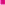 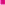 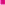 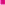 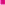 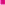 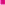 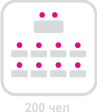 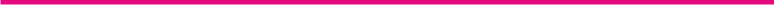 21
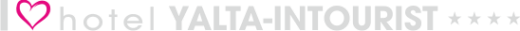 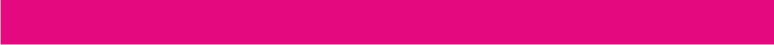 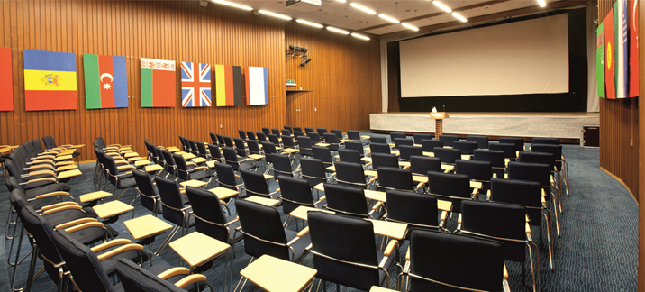 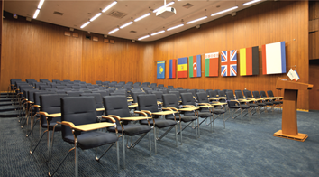 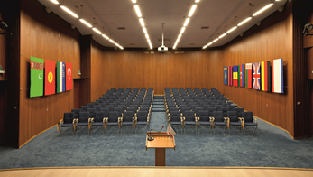 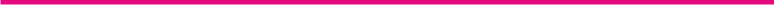 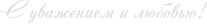 22«Олимп», 16 этаж
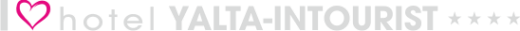 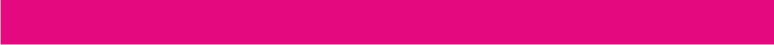 ХАРАКТЕРИСТИКА ЗАЛА:
  площадь 108 м2
  размещение до 50 человек   
  мягкая мебель (диваны, кресла)

СТОИМОСТЬ ЗАЛА:
  Аренда в час – 600 грн
  Аренда в день – 2000 грн




ТЕХНИЧЕСКОЕ ОСНАЩЕНИЕ (ВКЛЮЧЕНО В СТОИМОСТЬ)
Проектор LG; Экран переносной; Флипчарт; Наличие, Wi-Fi
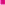 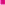 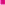 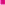 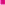 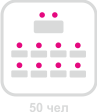 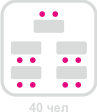 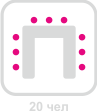 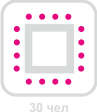 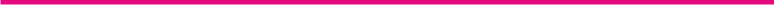 23
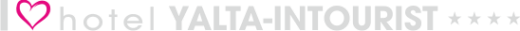 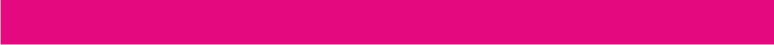 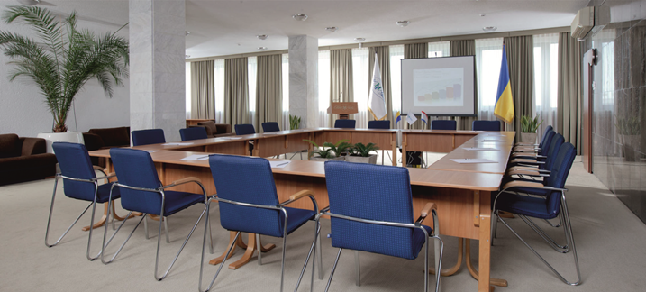 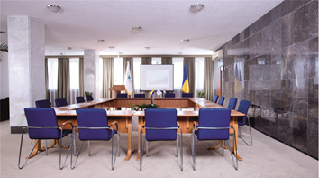 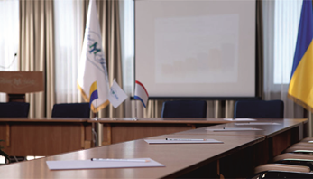 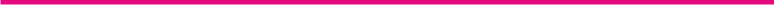 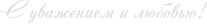 24«Ай-Петри», 16 этаж
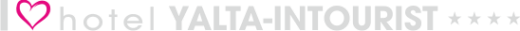 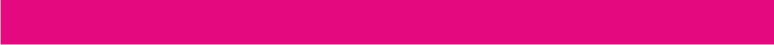 ХАРАКТЕРИСТИКА ЗАЛА:
  самый высокий панорамный зал в Крыму
  площадь 286 м2
  cцена - 15 м2 (S)
  размещение до 250 человек
  открытая терраса с декоративным бассейном

СТОИМОСТЬ ЗАЛА:
  Аренда в час – 600 грн
  Аренда в день – 2000 грн


ТЕХНИЧЕСКОЕ ОСНАЩЕНИЕ (ВКЛЮЧЕНО В СТОИМОСТЬ)
Усилитель – пульт Proel pma-120 vt; Колонки  proel - 8шт.; Проигрыватель BBK DV6105; Сцена; Колонки EVM - 300
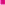 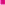 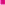 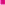 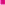 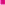 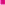 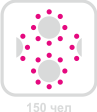 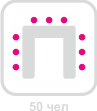 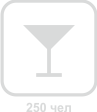 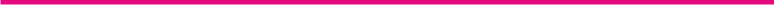 25
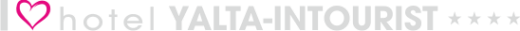 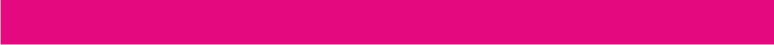 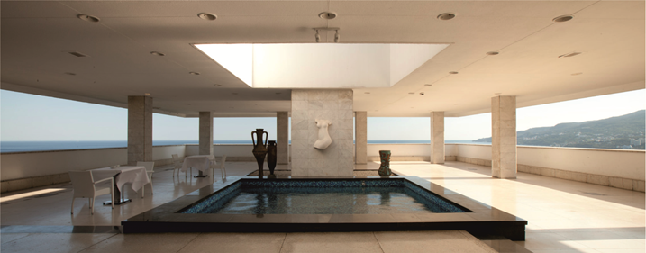 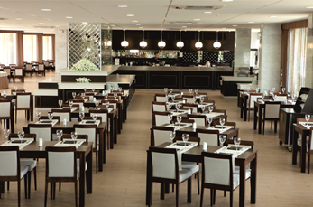 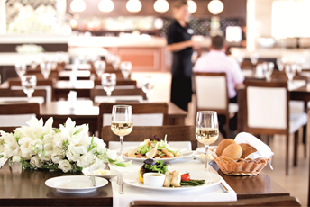 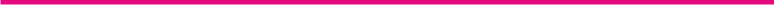 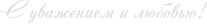 26Номерной фонд отеля
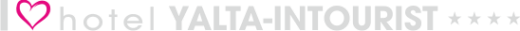 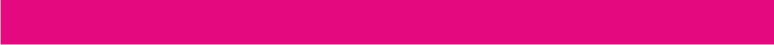 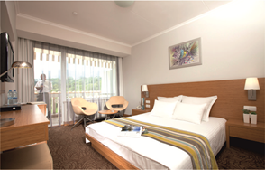 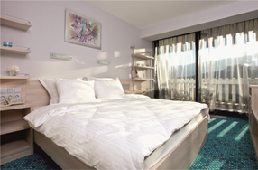 Стандартный                                                                Стандартный «Улучшенный»                                              








                Полулюкс «Студия»                                         Полулюкс                                                                Люкс
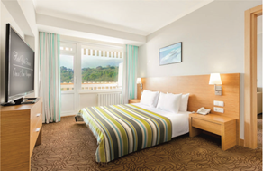 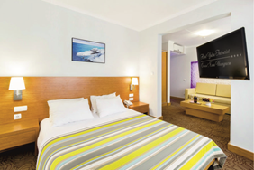 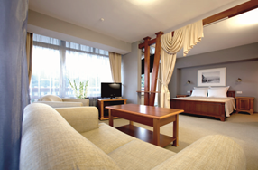 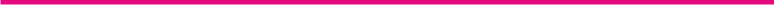 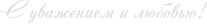 27
Транспорт
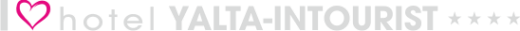 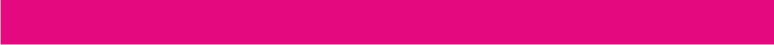 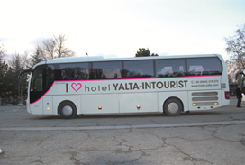 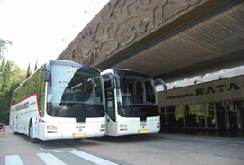 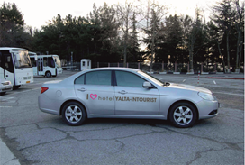 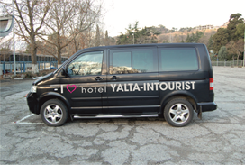 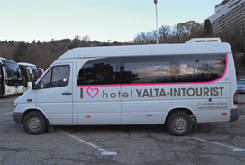 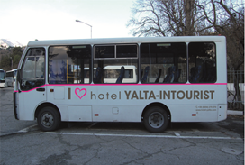 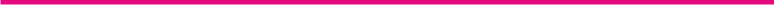 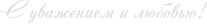